Dr. S. B Maulage
Dept of Chemistry
Anomalous Behaviour of Boron
(1) Boron is a typical non- metal whereas other members are metals.
(2) Boron is a bad conductor of electricity whereas other metals are good conductors. 
(3) Boron shows allotropy and exists in two forms – crystalline and amorphous. Aluminium is a soft metal and does not exist in different  forms. 
(4) Like other non-metals, the melting point and boiling point of boron are much higher than those of other elements of group 13.
(5) Boron forms only covalent compounds whereas aluminium and other elements of group 13 form even some ionic compounds.
(6) The hydroxides and oxides of boron are acidic in nature whereas those of others are amphoteric and basic.
(7) The trihalides of boron (BX3) exist as monomers On the other hand, aluminium halides exist as dimers (Al2X6).
(8) The hydrides of boron i.e. boranes are quite stable while those of aluminium are unstable. 
(9) Dilute acids have no action on boron Others liberate H2 from them. 
(10) Borates are more stable than aluminates. 
(11) Boron exhibit maximum covalency of four e.g., BH–4 ion while other members exhibit a maximum covalency of six e.g., [Al(OH)6]3-­.
(12) Boron does not decompose steam while other members do so. 
(13) Boron combines with metals to give borides e.g. Mg3B2. Other members form simply alloys. 
(14) Concentrated nitric acid oxidises boron to boric acid but no such action is noticed other group members.
	B + 3HNO3 H3BO3 + 3NO2
C - Family
Carbon is the first member of group 14 or IVA of the periodic table. It consists of five elements carbon (C), silicon (Si), germanium (Ge), tin (Sn) and lead (Pb). Carbon and silicon are nonmetals, germanium is metalloid and tin and lead are metals.
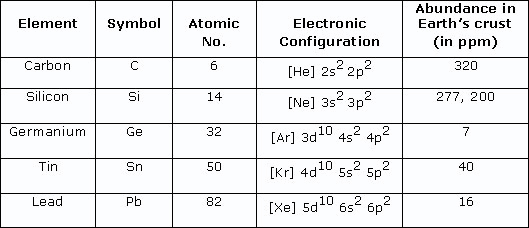 Physical properties
Non-metallic nature : The non-metallic nature decreases along the group. 
	 C   Si          	      Ge                 Sn            Pb	
Non-metals       metalloid       metal      metal
Density :
The density of these elements increases down the group as reported below 
Element         C                 Si      Ge     Sn       Pb
Density (g/ml)	3.51 (for diamond)    2.34  5.32   7.26     11.34
2.22 (for graphite)
Melting point and boiling points
(i) The melting point and boiling point of this group members decrease down the group. 
Element               C           Si            Ge          Sn          Pb
m.pt(K)             4373      1693       1218        505         600
b.pt.(K)                –         3550       3123       2896       2024
(ii) The melting point and boiling point of group 14 elements are however, higher than their corresponding group 13 elements. This is due to the formation of four covalent bonds on account of four electrons in their valence shells which results in strong binding forces in between their atoms in solid as well as in liquid state.
Atomic radii and atomic volume
(i) Both atomic radii and atomic volume increases gradually on moving down the group due to the effect of extra shell being added from member to member.
                                       C        Si         Ge         Sn          Pb
Atomic radius (pm)       0.77    111      122        141        144
Atomic volume (ml)       3.4    11.4     13.6       16.3       18.27
(ii) The atomic radii of group 14 elements are than their corresponding group 13 elements due to increase in nuclear charge in the same period. 
(iii) Some of the ionic radii involving six co-ordination of these group elements are given below, 
	                                C          Si         Ge          Sn         Pb
Ionic radius (M2+) in pm     –          –           73          118       119
Ionic radius (M++) in pm     –         40          53           69         78
Electronegativity :
The electronegativity decreases from C to Si and then becomes constant. 
Electronegativity on pauling scale 
   C     Si     Ge      Sn      Pb
2.5   1.8    1.8    1.7      1.6
The electronegativity from silicon onwards is almost is almost constant or shows a comparatively smaller decreases due to screening effects of d10 electrons in elements from Ge onwards.
Ionization energy
(i) The ionisation energy decreases regularly down the group; Pb however shows a higher value than Sn due to poor shielding of inner f-orbitals as a result of which effective nuclear charge experienced by outer shell electrons becomes more in Pb. 
Ionisation energy (kJ mol-1)    C         Si        Ge       Sn       Pb 
                                    IE1        1086    786     761      708     715
                                    IE2            2352   1577   1537    1411   1450
(ii) The first ionisation energies of group 14 elements are higher than their corresponding group 13 elements because of smaller size. 
(iii) The electropositive character of these elements increases down the group because of decreases in ionisation energy.
Oxidation state
(i) Presence of four electrons in outermost shell of these elements reveals that the members of this family can loose or gain four electrons forming M4+ or M4- ions to show ionic nature or exhibit tetravalent covalent nature by sharing of four electron pairs in order to attain stable configuration.
(ii) The formation of M4+ or M4- ions require huge amount of energy which is normally not available during normal course of reactions, therefore, these elements usually do not form M4+ or M4- ions, but they usually form compounds with covalence of four. 
(iii) Ge, Sn and Pb also exhibit +2 oxidation state due to inert pair effect. 
(iv) Sn2+ and Pb2+ show ionic nature.
(v) The tendency to form +2 ionic state increases on moving down the group due to inert pair effect.
Catenation
(i) The tendency of formation of long open or closed atom chains by the combination of same atoms in themselves is known as catenation. 
(ii) The catenation is maximum in carbon and decreases down the group. 
(iii) This is due to high bond energy of catenation.
(iv) Only carbon atoms also form double or triple bonds involving p-p multiple bond within itself. 
	> C = C<; – C  C –
(v) Carbon also possesses the tendency to form closed chain compounds with O, S and N atoms as well as forming p-p multiple bonds with other elements particularly nitrogen  and oxygen e.g. C =O; C=N; C  N; C = S are the functional groups present in numerous  molecules due to this reason.
(vi) Carbon can form chain containing any number of carbon atoms Si and Ge cannot extend the chain beyond 6 atoms, while Sn and Pb do not form chains containing more than one or two atoms.
(vii) The reason for greater tendency of carbon for catenation than other elements in the group may further be explained by the fact that the C – C bond energy is approximately of the same magnitude as the energies of the bond between C and other elements. On the other hand, the Si – Si bond is weaker than the bond between silicon and other elements.